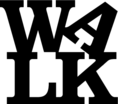 BIRD
September 2,2017
FOR
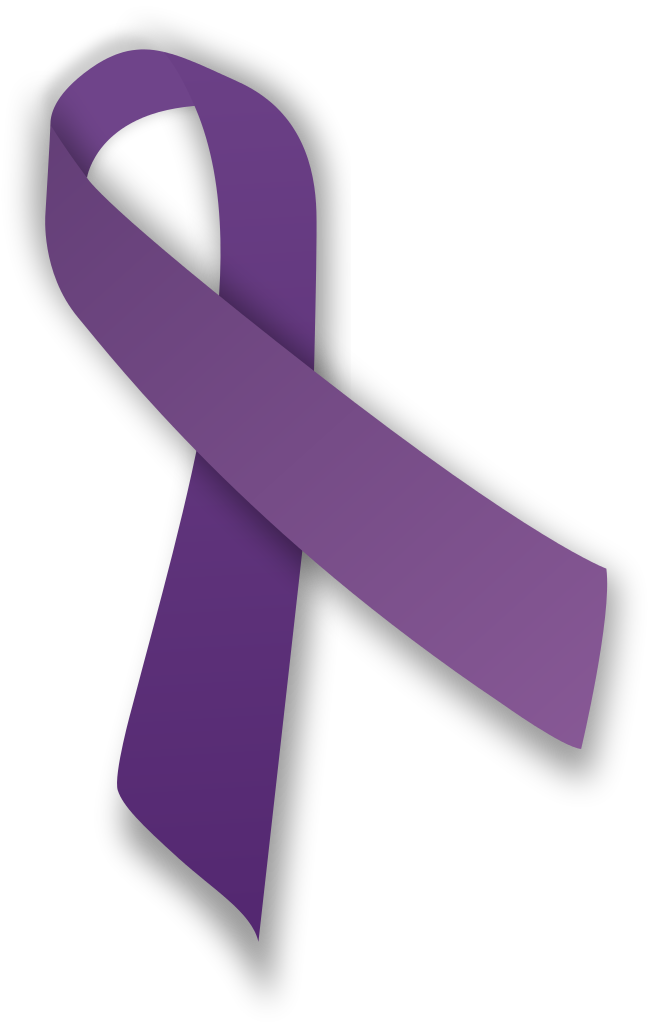 RECOVERY